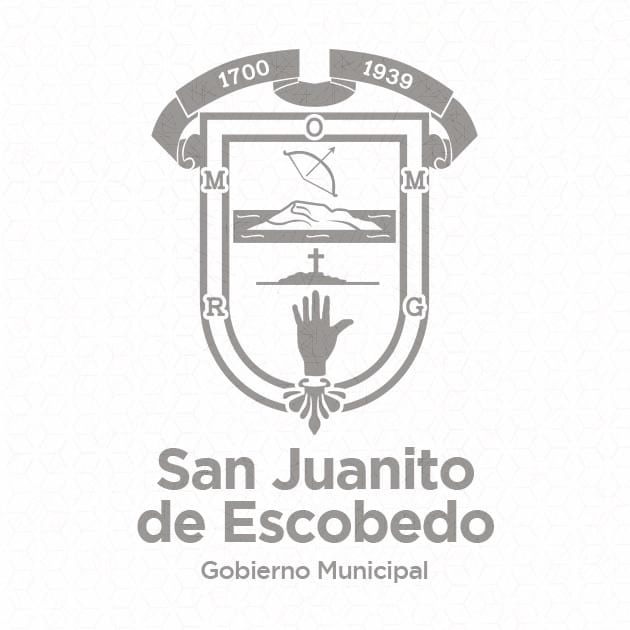 GACETA INFORMATIVA DEL MES DE OCTUBRE
G
aceta
MUNICIPAL
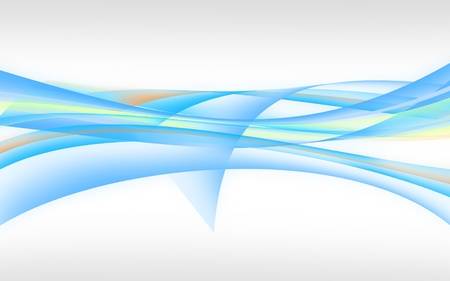 INFORMATIVA
H. AYUNTAMIENTO CONSTITUCIONAL DE 
SAN JUANITO DE ESCOBEDO, JAL

ADMINISTRACIÓN  
2018-2021
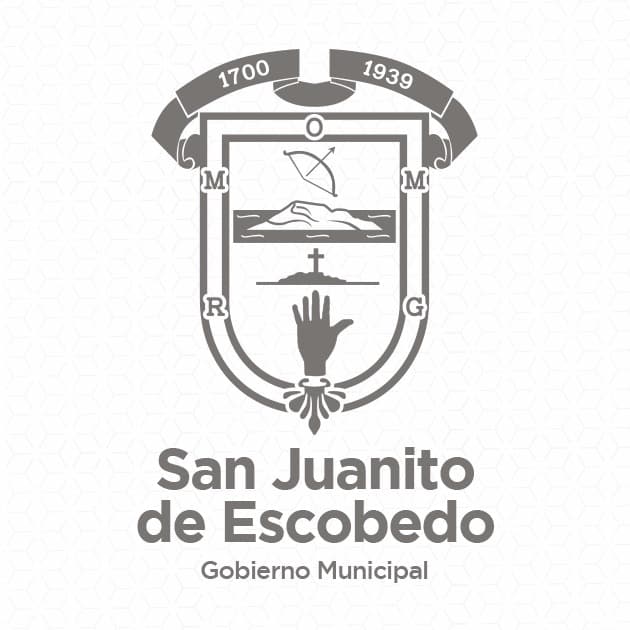 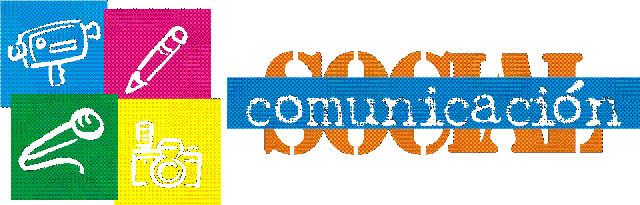 SAN  JUANITO
EDICIÓN # 12  OCTUBRE
DEL 2019
INDICE
Efemérides mas importantes del mes de Octubre.

Tradicional Mojiganga San Juanito 2019.

Fumigación en las delegaciones y en la cabecera municipal.

1eras. Bodas Colectivas en la Cabecera Municipal.

Desfile inaugural de fiestas patronales San Juanito 2019.

Romería 2019 (Etzatlan-San Juanito).

1er. Torneo de presidentes en san Juanito de Escobedo.

Semana cultural de las fiestas de octubre San Juanito 2019.

Recibimientos por parte de los municipios vecinos en la semana de las fiestas 2019.

Entrega del programa Jalisco te Reconoce para adultos mayores. 

Arranque de obra en la delegación del Trapiche.

Sesiones del mes de octubre. 

REGLAMENTO INTERIOR DE LA SECRETARIA GENERAL DEL AYUNTAMIENTO CONTITUCINAL DE SAN JUANITO DE ESCOBEDO

REGLAMNTO DE TURISMO DEL MUNICIPIO DE SAN JUANITO DE ESCOBEDO JALISCO
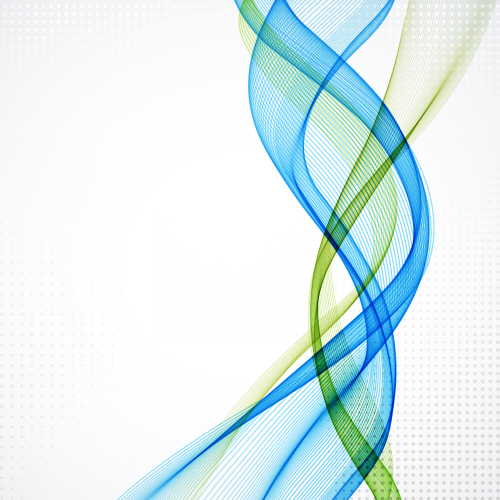 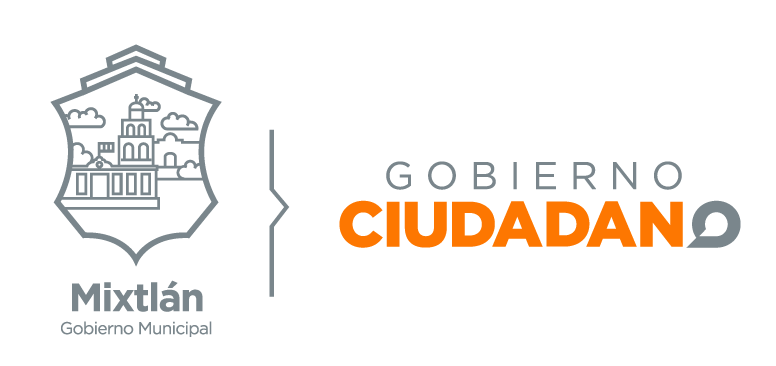 EFEMERIDES IMPORTANTES DEL MES DE SEPTIEMBRE.
05 de Octubre
07 de Octubre
03 de Octubre
1910. Francisco I. Madero promulga el Plan de San Luis, en el que convoca a tomar las armas para derrocar al gobierno de Porfirio Díaz.
1913. Asesinato del senador chiapaneco Belisario Domínguez, crítico y opositor del gobierno de Victoriano Huerta.
1875. Nace en Guadalajara, Jalisco, Gerardo Murillo, destacado pintor, mejor conocido como “Dr. Atl”.
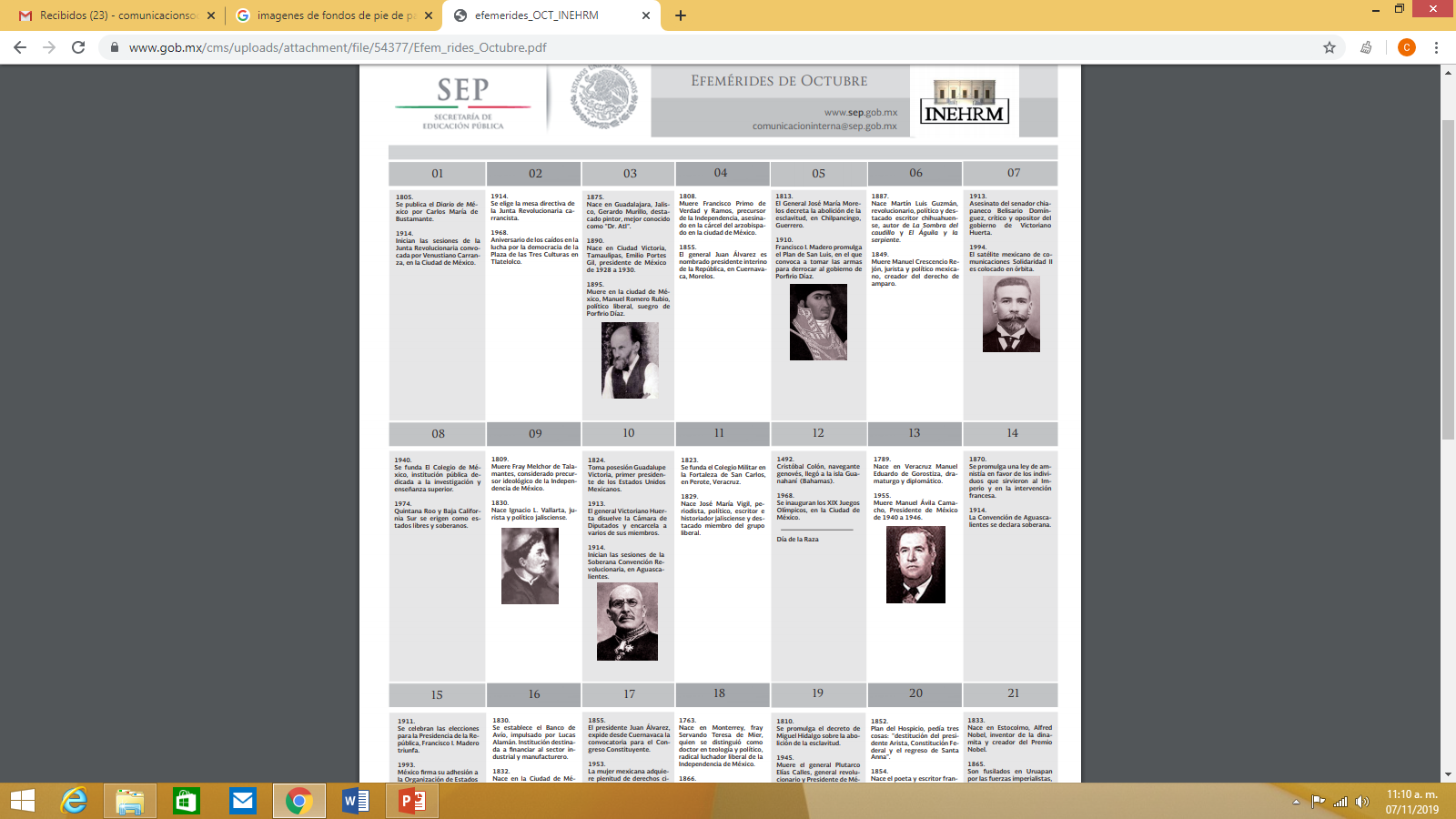 09 de Octubre
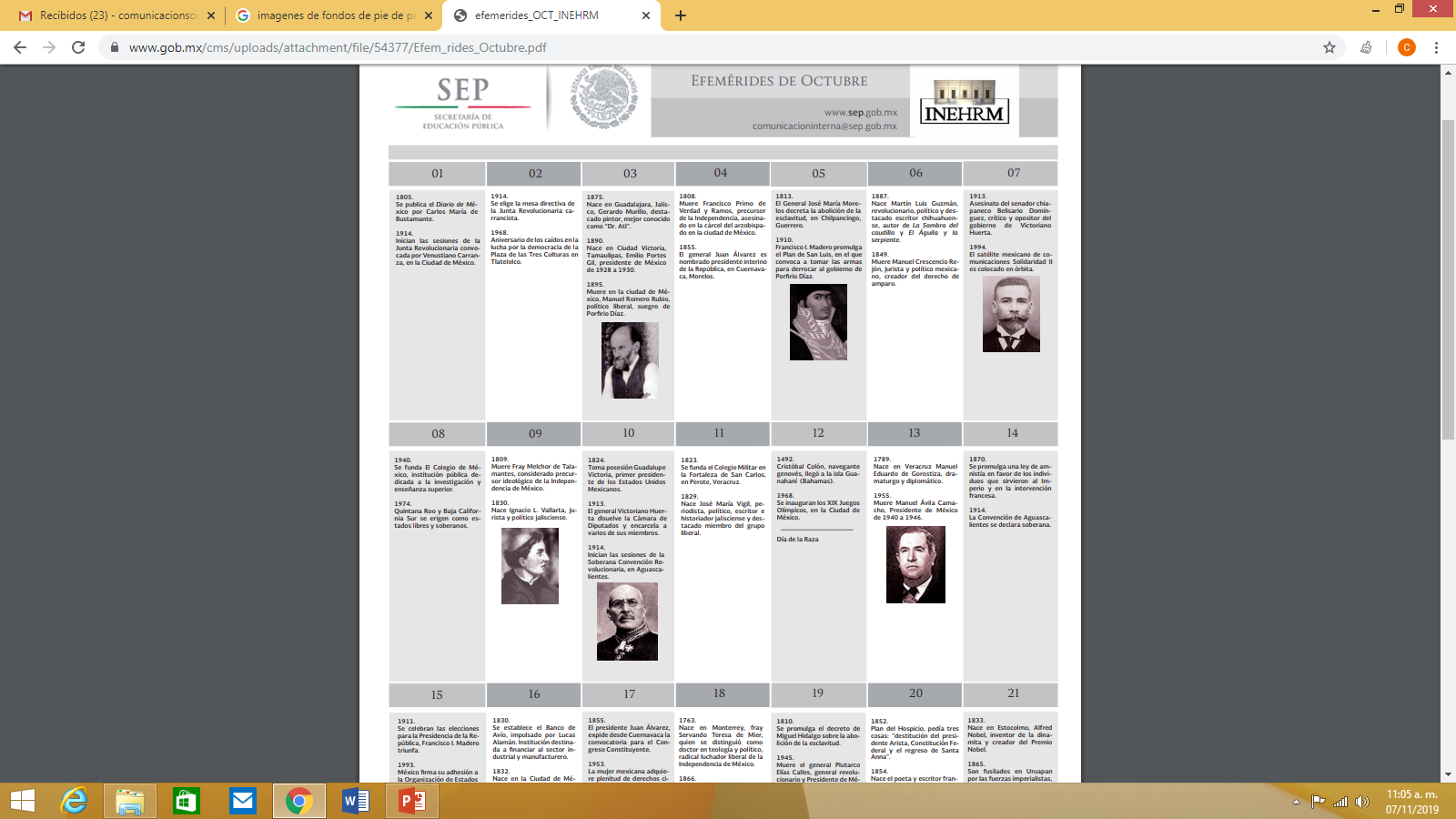 1809. Muere Fray Melchor de Talamantes, considerado precursor ideológico de la Independencia de México. 1830. Nace Ignacio L. Vallarta, jurista y político jalisciense.
13 de Octubre
12 de Octubre
1789. Nace en Veracruz Manuel Eduardo de Gorostiza, dramaturgo y diplomático. 1955. 

Muere Manuel Ávila Camacho, Presidente de México de 1940 a 1946
1492. Cristóbal Colón, navegante genovés, llegó a la isla Guanahaní (Bahamas). 1968. 

Se inauguran los XIX Juegos Olímpicos, en la Ciudad de México. 

Día de la Raza
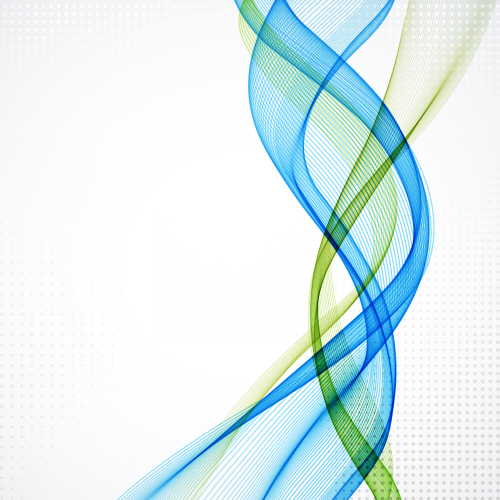 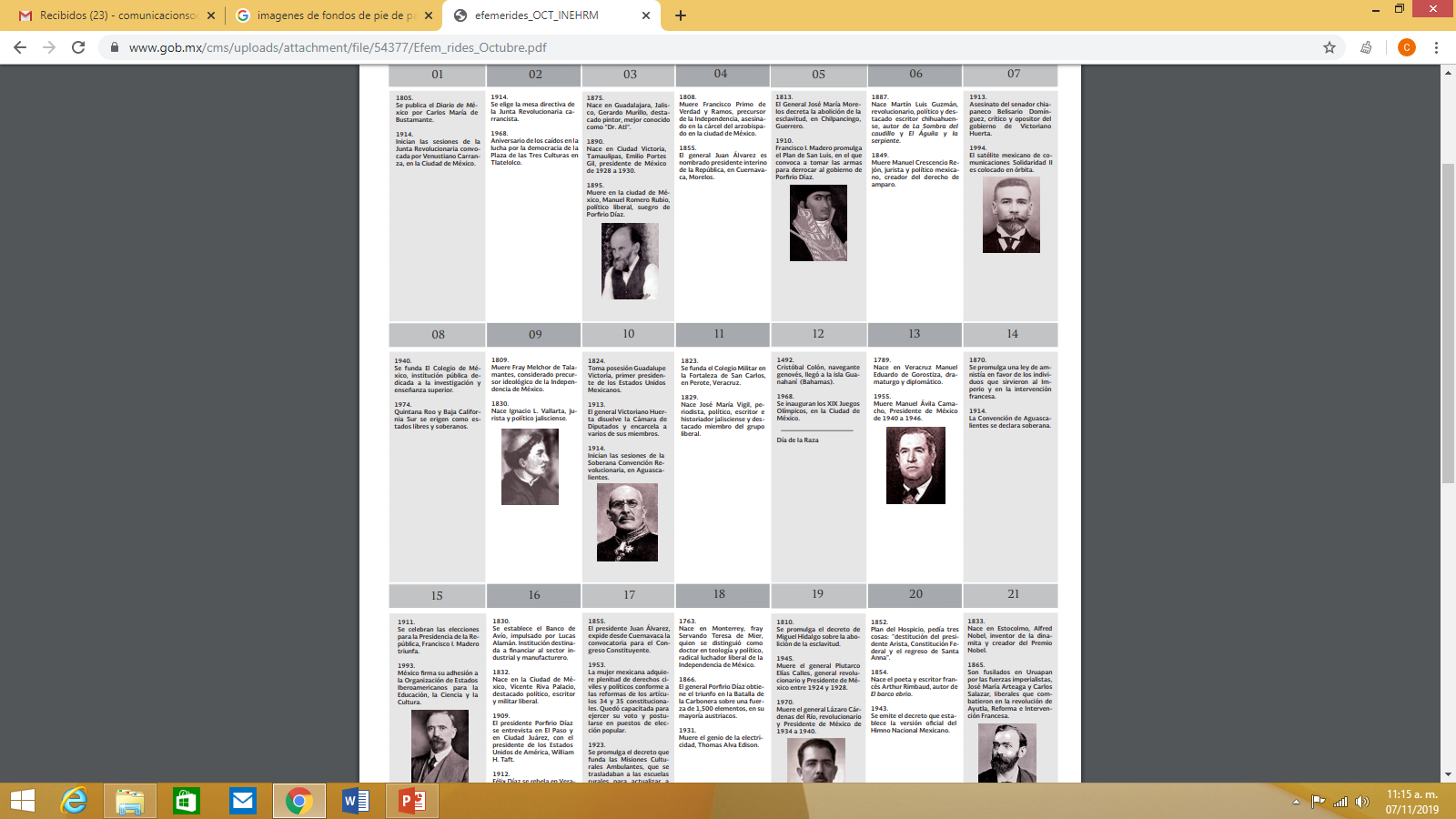 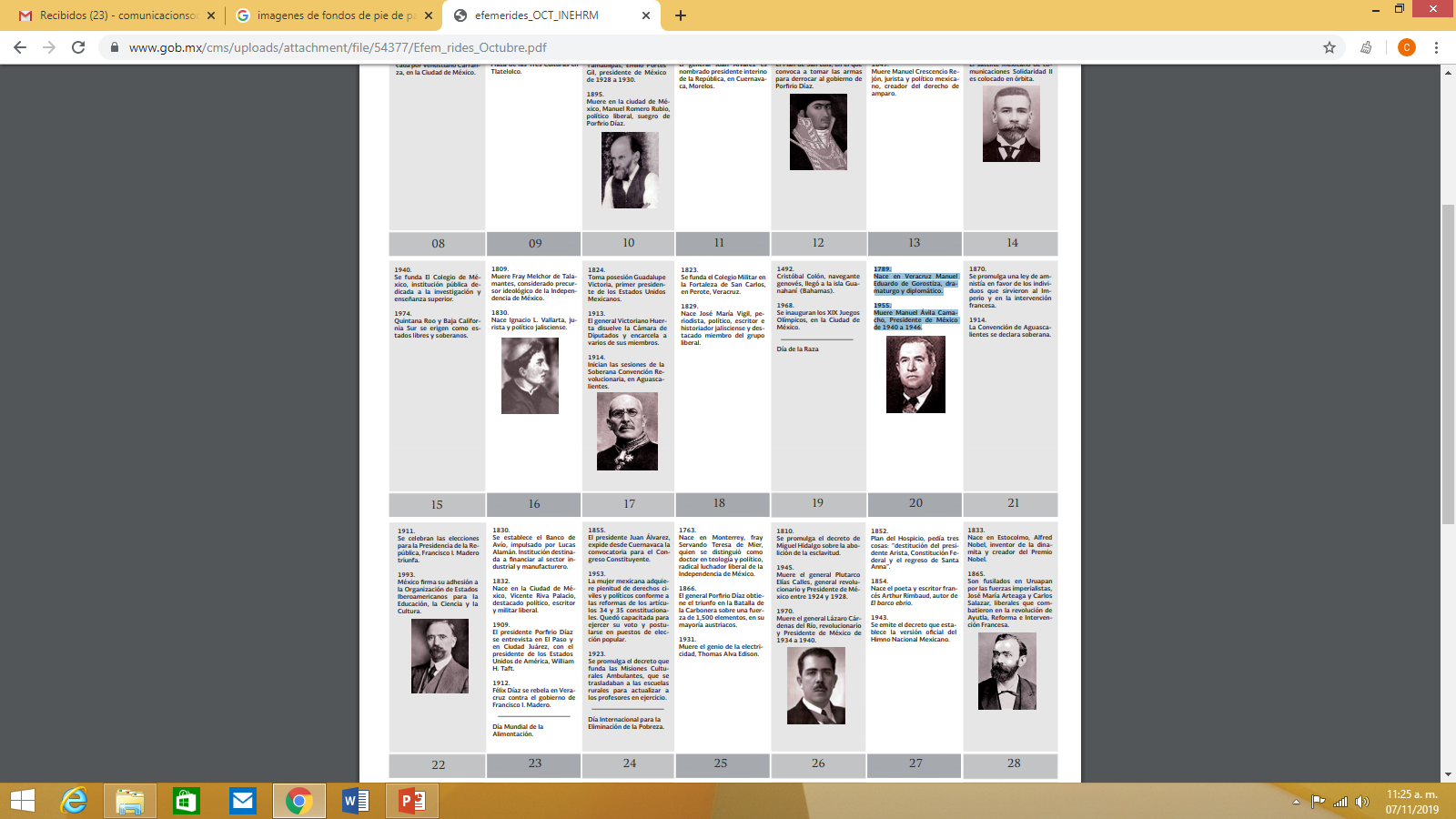 15 de Octubre
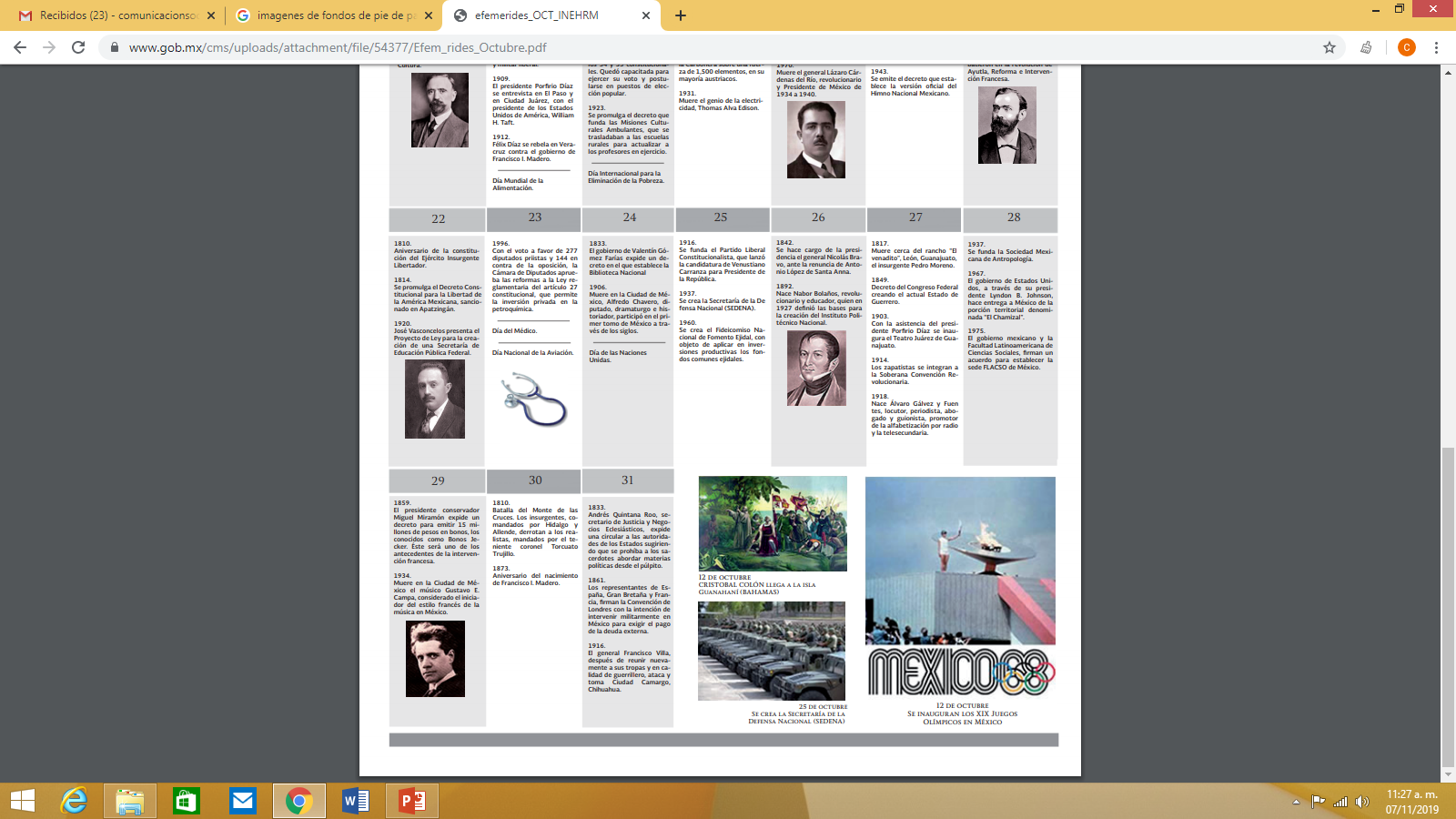 1911. Se celebran las elecciones para la Presidencia de la República, Francisco I. Madero triunfa.
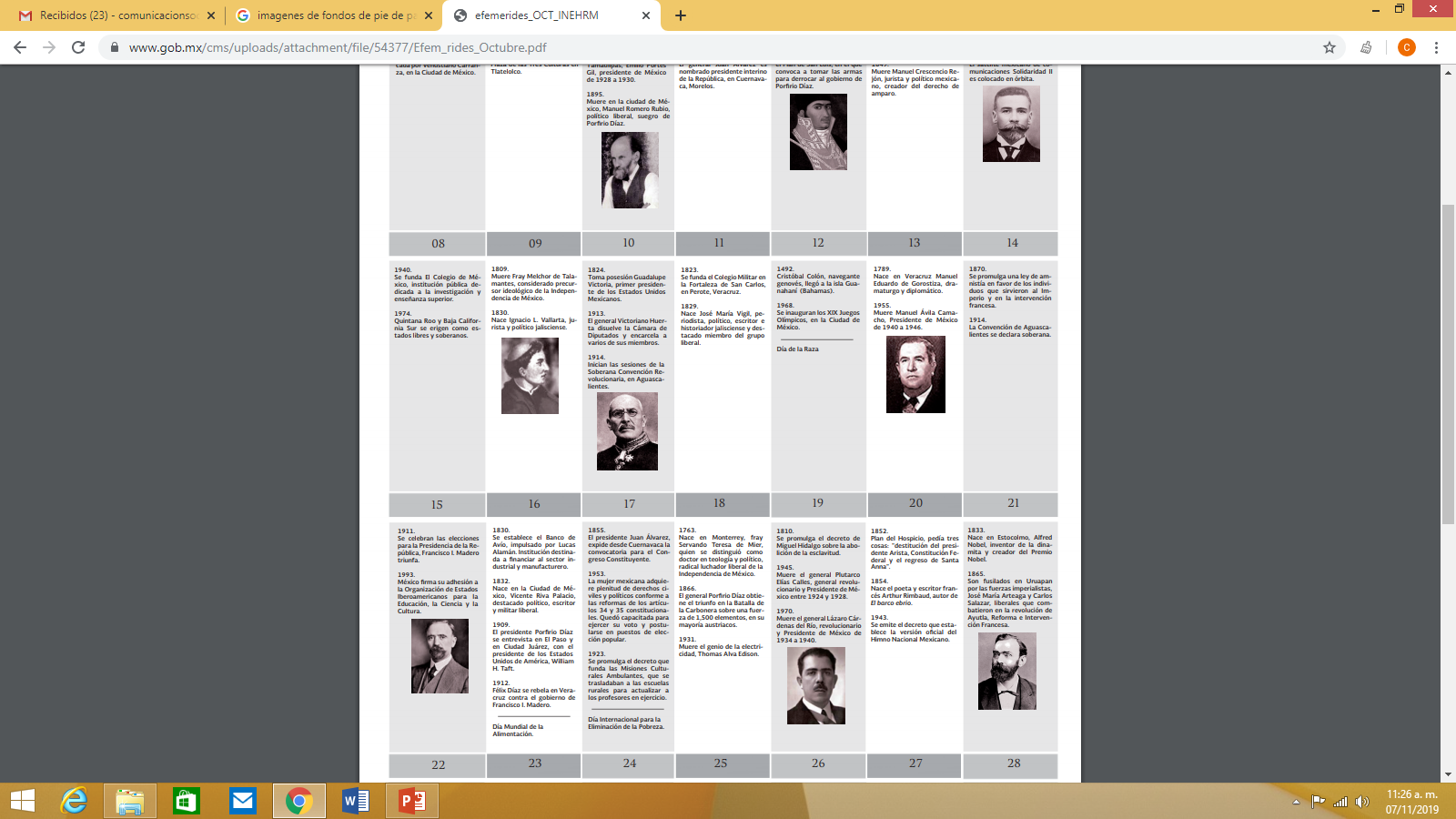 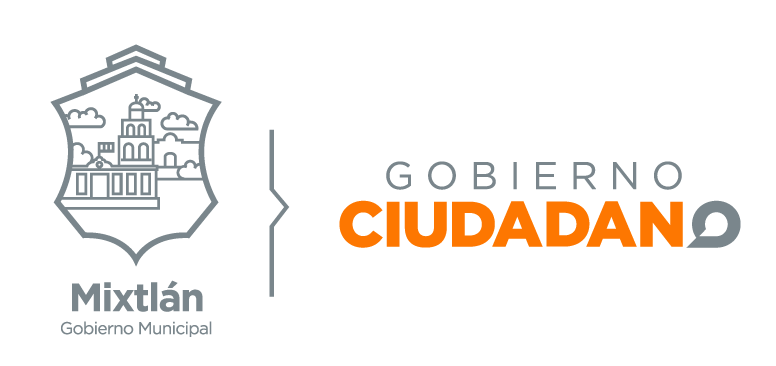 REVICION DE LAS EPRESAS
12 de octubre se llevo a cabo la revicion de las empresas las cuales participaron en el concurso para tener a cargo la obra de la calle francisco villa
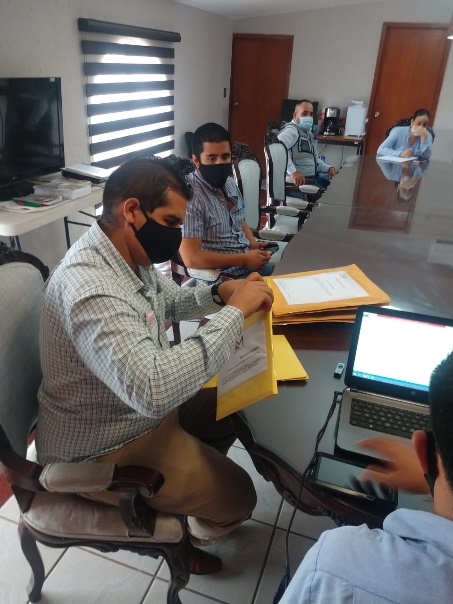 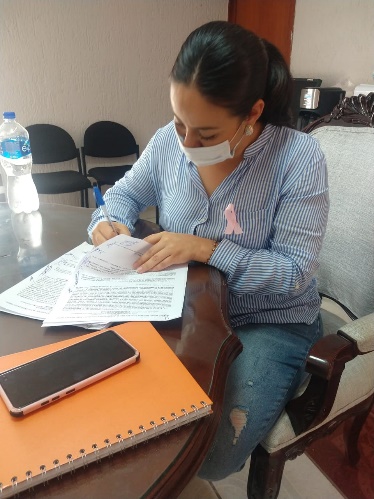 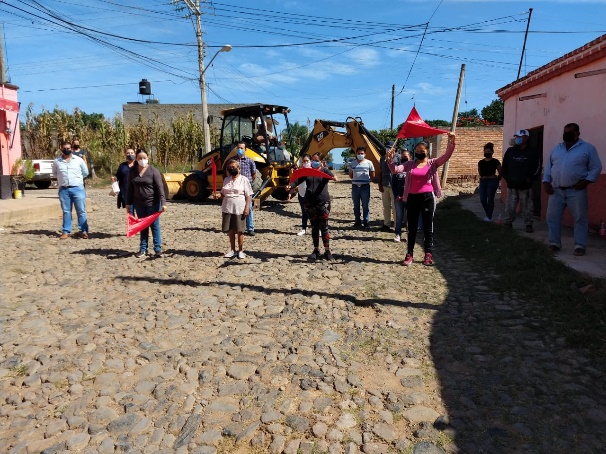 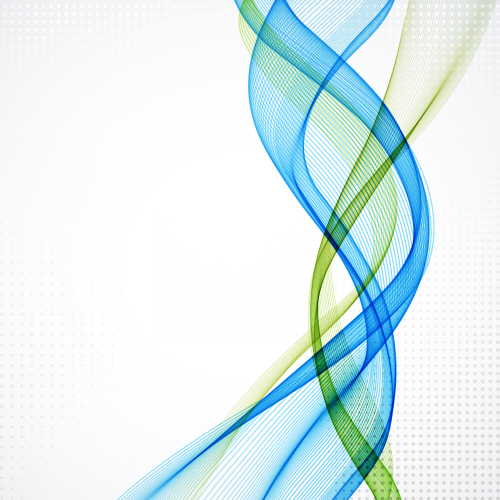 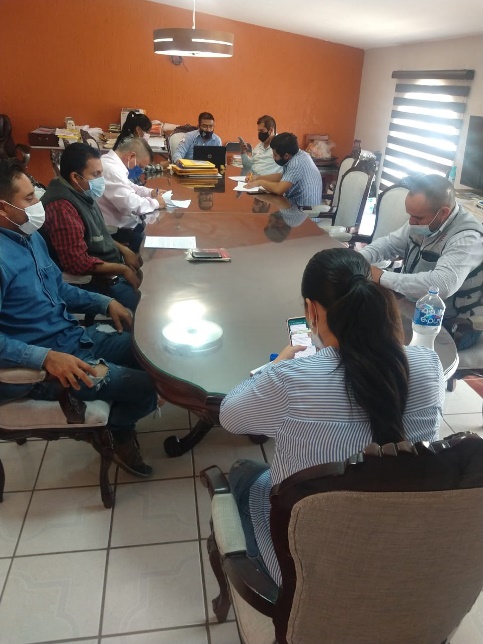 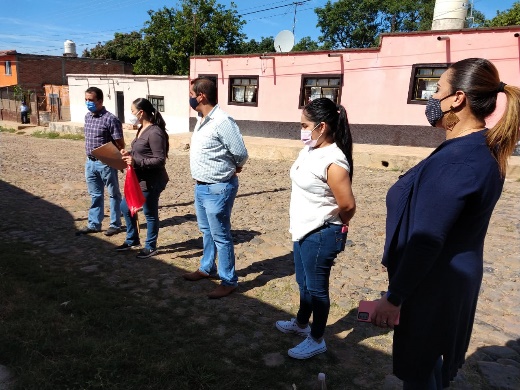 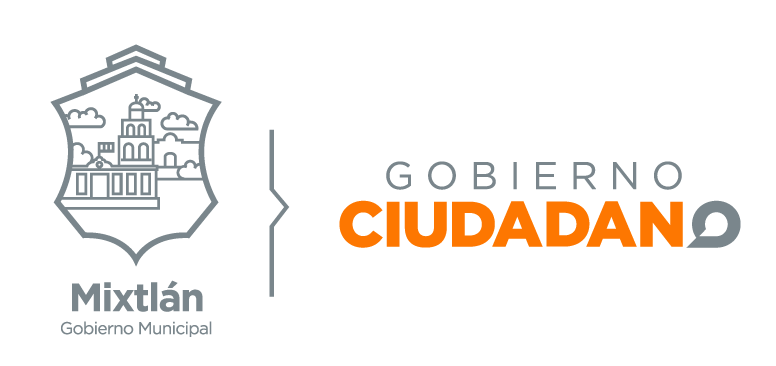 BANDERAZO DE RED JALISCO
14 de octubre se dio el banderazo de arranque e inicio la conectividad de la red Jalisco.

Ya contando con internet en la plaza principal.
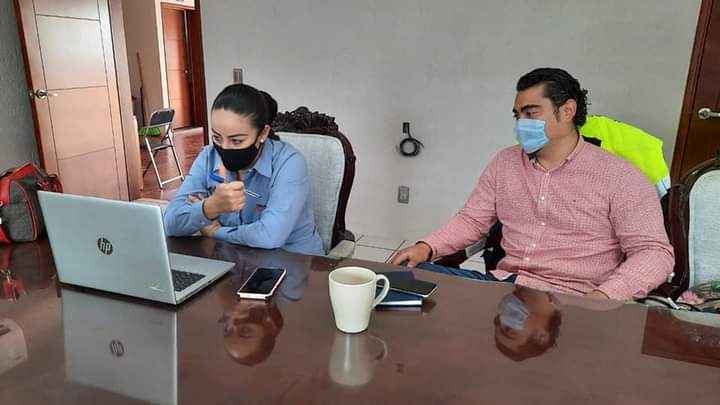 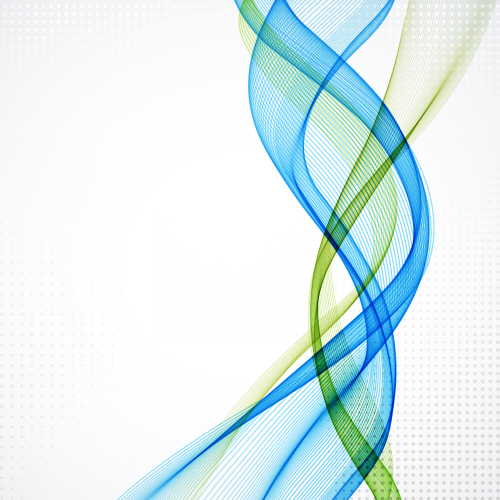 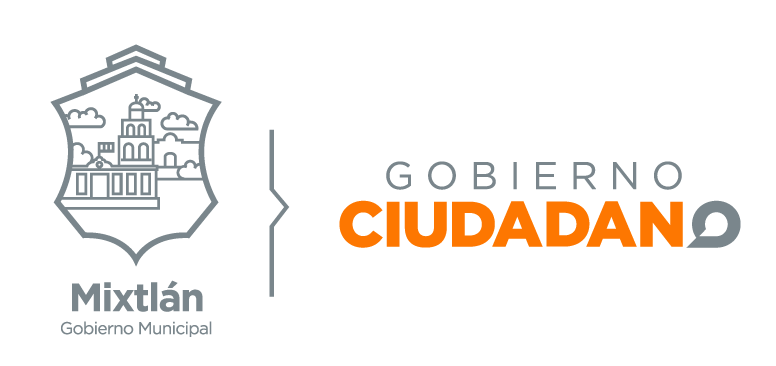 ENTREGA DE MOTOCICLETAS A SEGURIDAD PUBLICA
El día 15 de octubre se entregaron 2 motocicletras altamente equipadas a seguridad publica para atender de forma oportuna al llamado de la ciudadanía
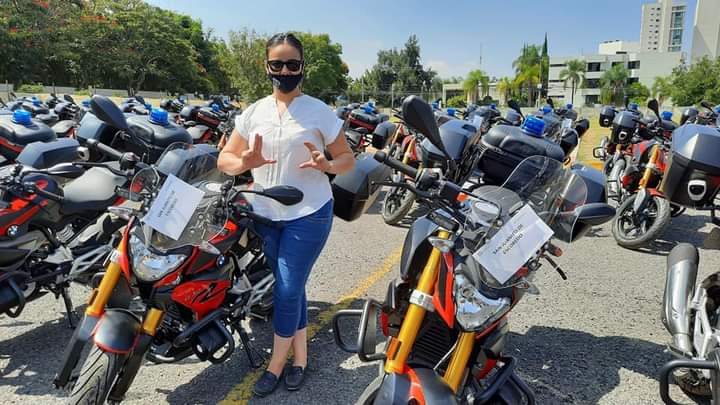 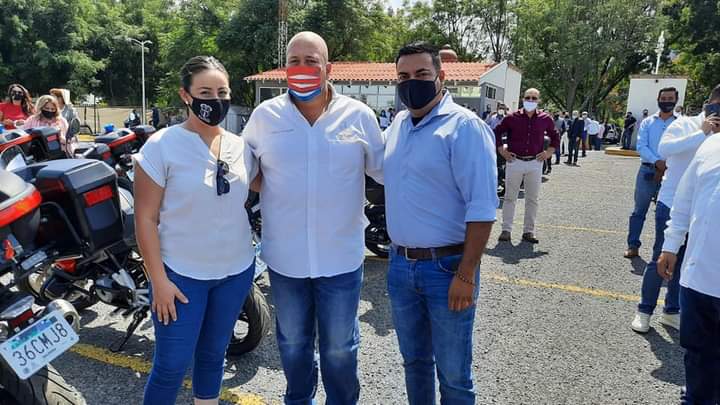 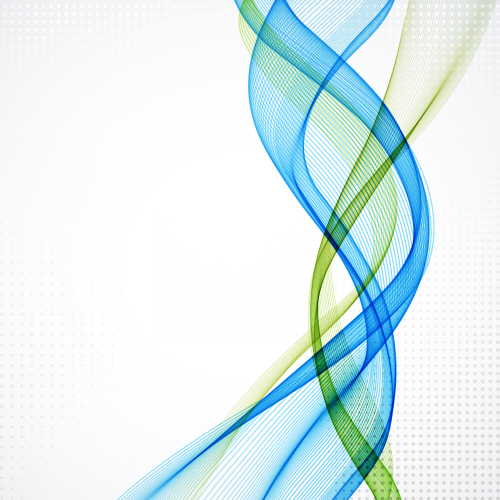 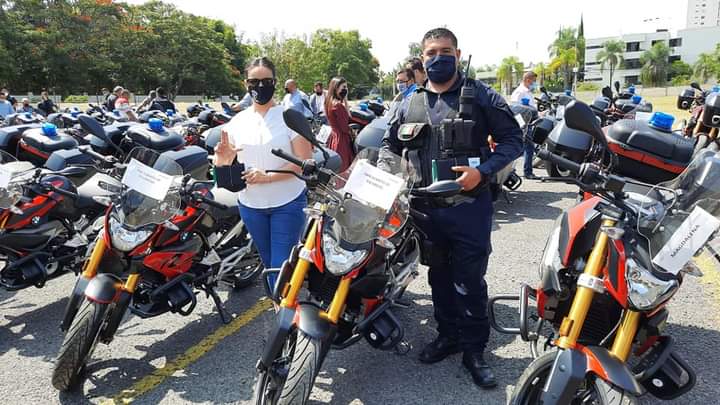 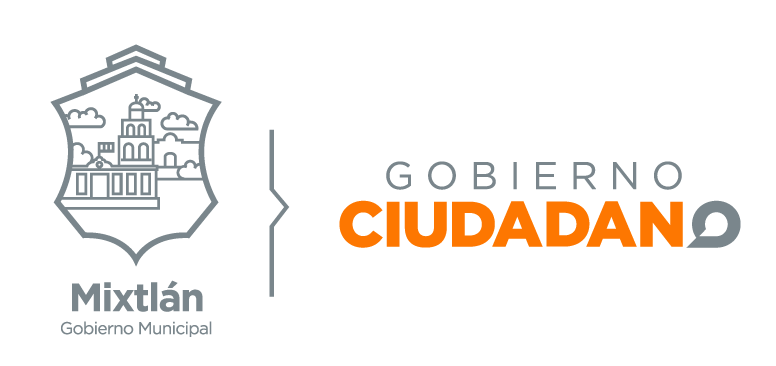 BANDERAZO DE INICIO DE OBRA.
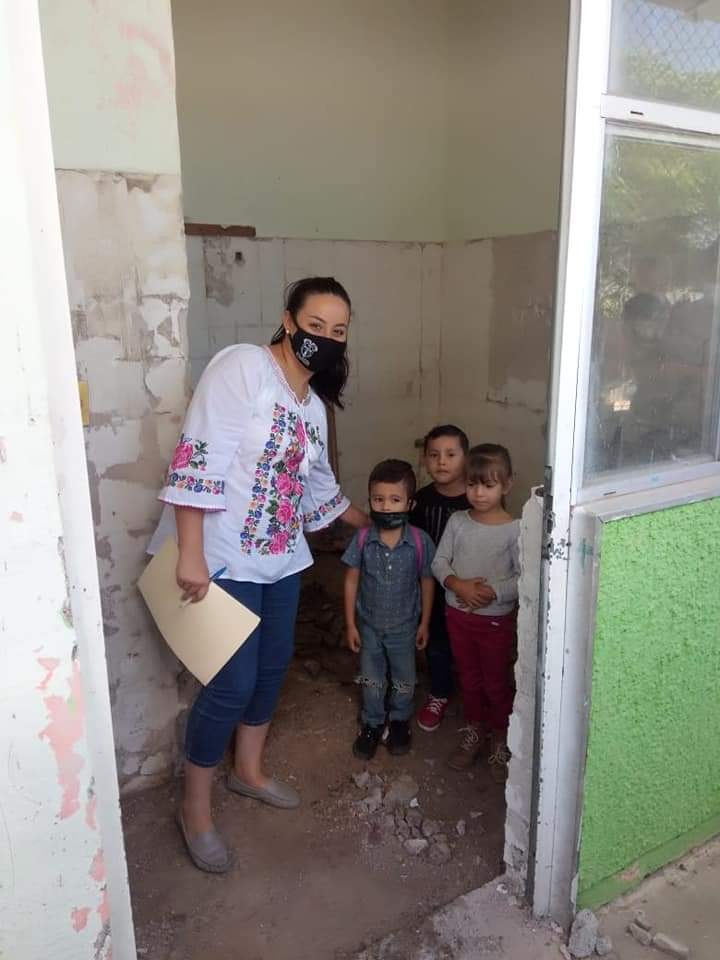 16 de octubre banderazo de inicio de obra en el kínder Emiliano Zapata.
Remodelando los baños de niñas y niños de ese palntel.
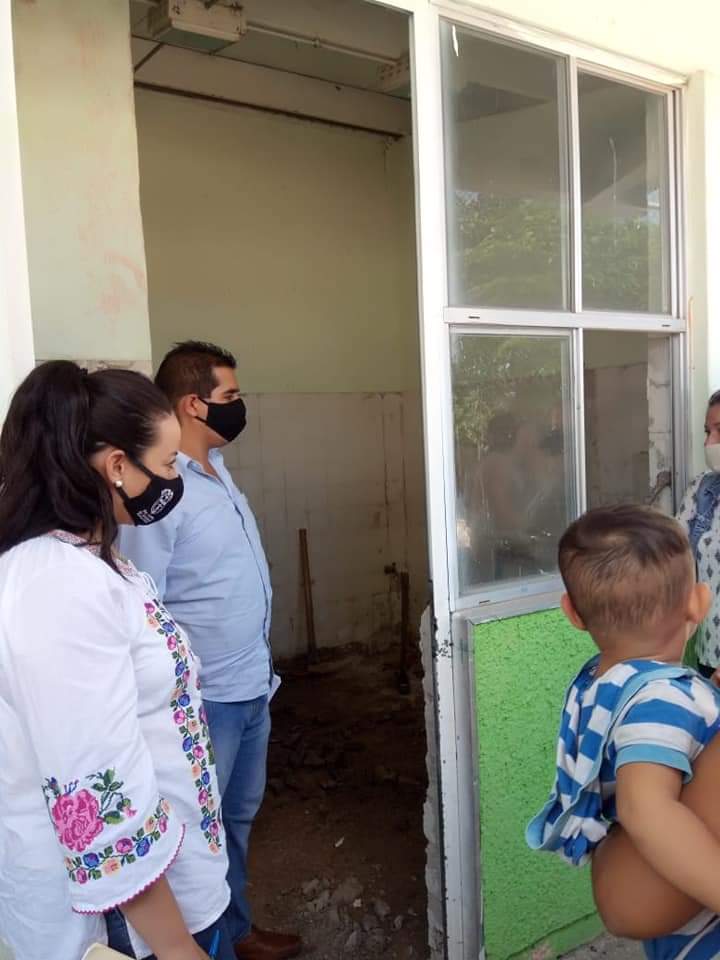 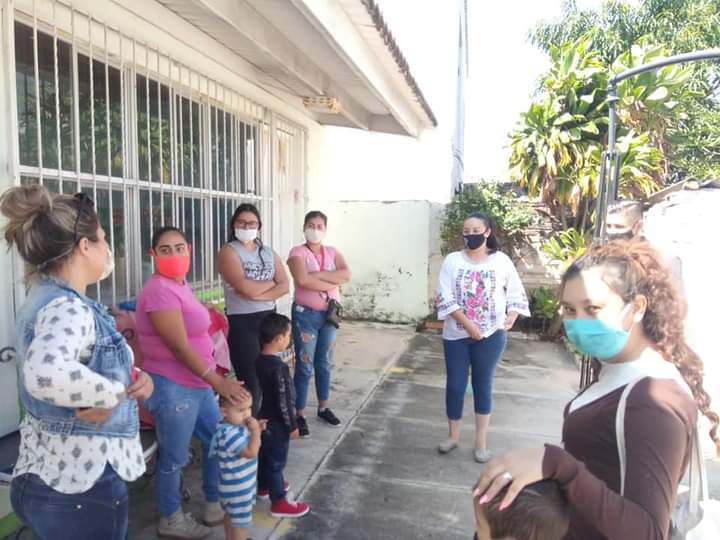 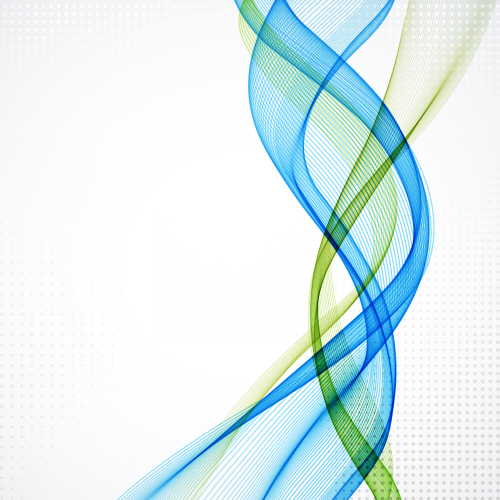 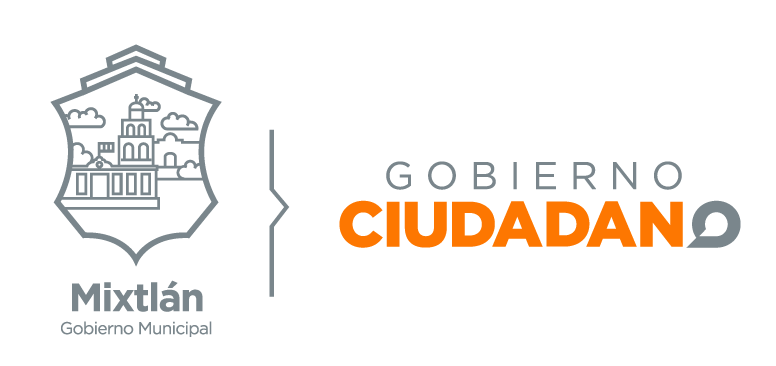 FALLO DE CONCURSO DE OBRA
20 de octubre se dio a conoiser el fallon de licitación de la obra de la calle francisco villa
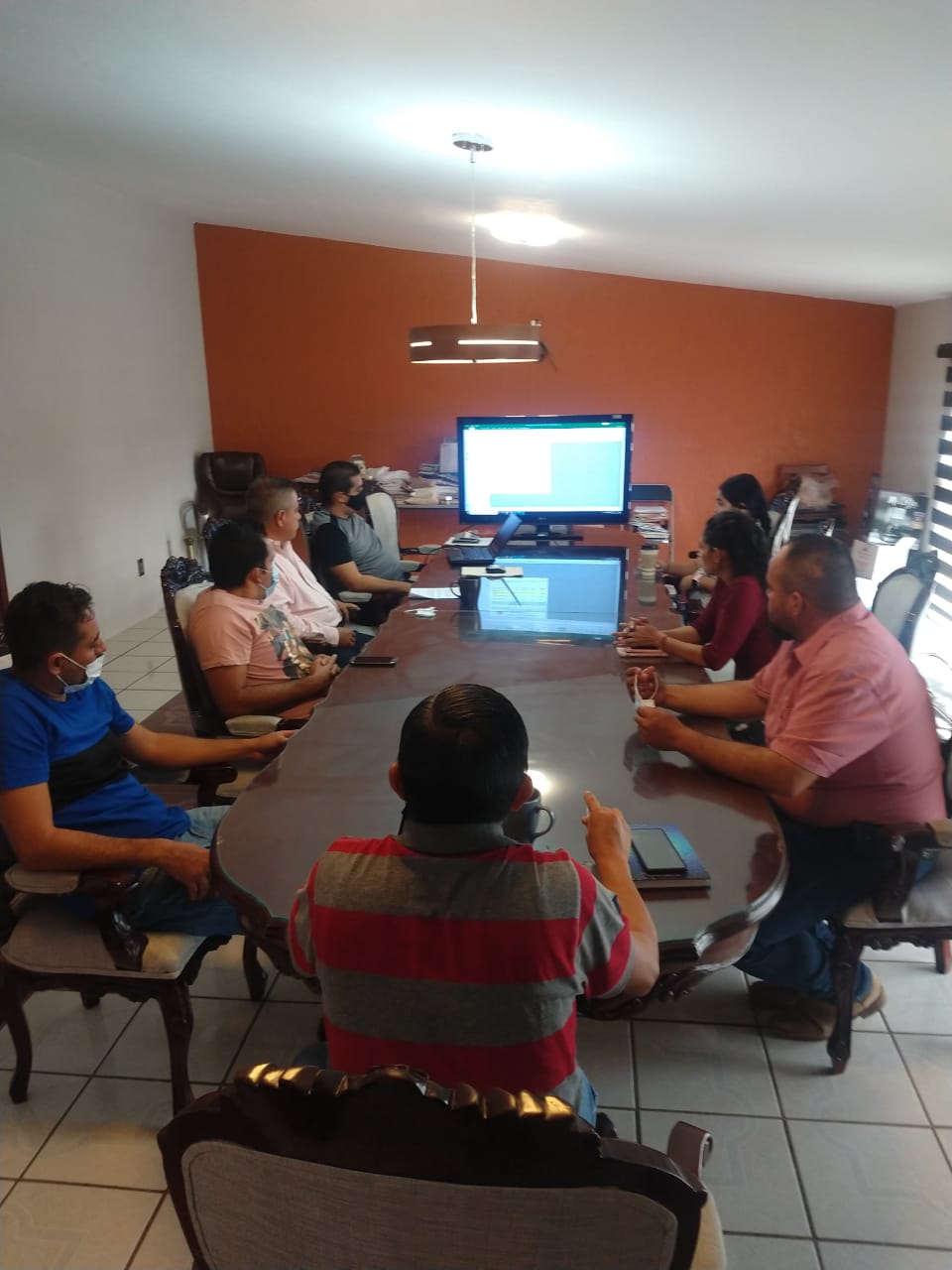 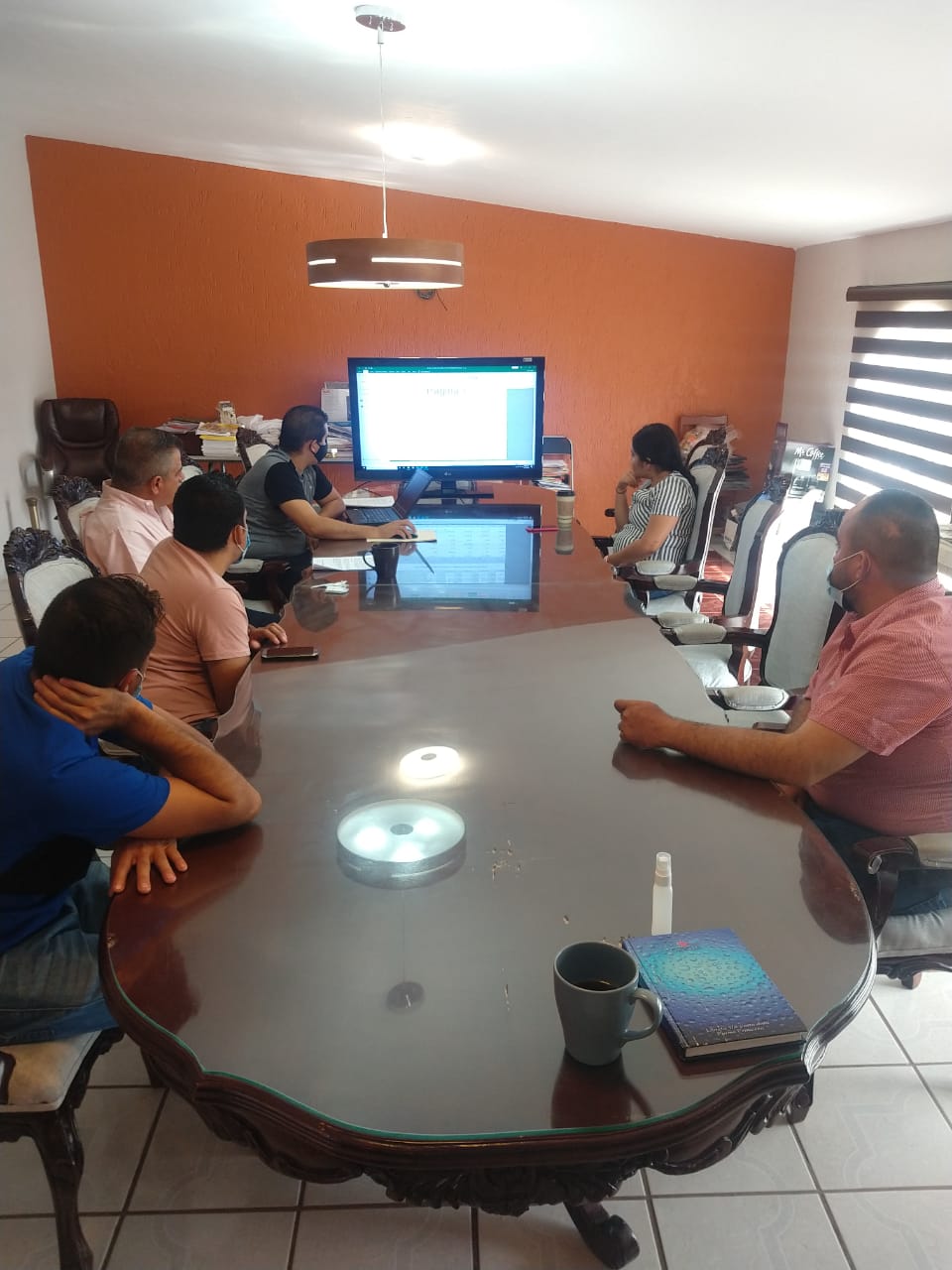 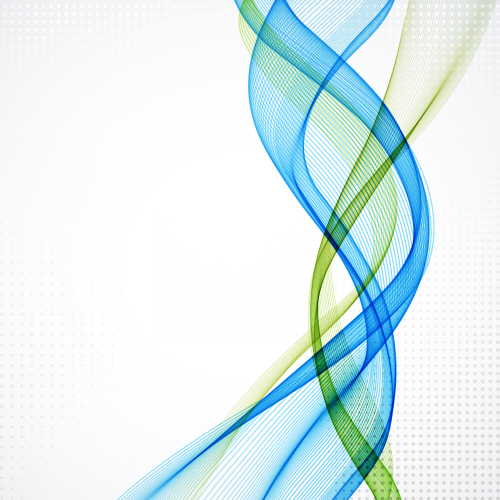 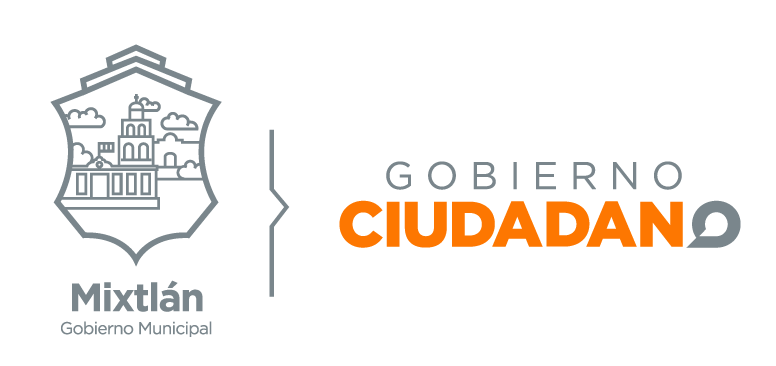 ELAVORACION DE ESQUELETOS
El dia 27, 28, 29, 30, 31 se trabajo en la elaboración de esqueletos para colocarlas en la plaza mucipal.
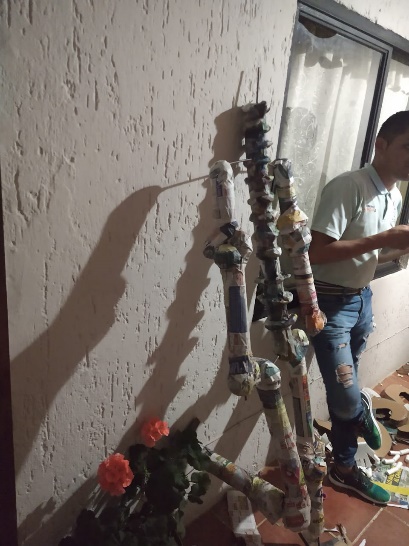 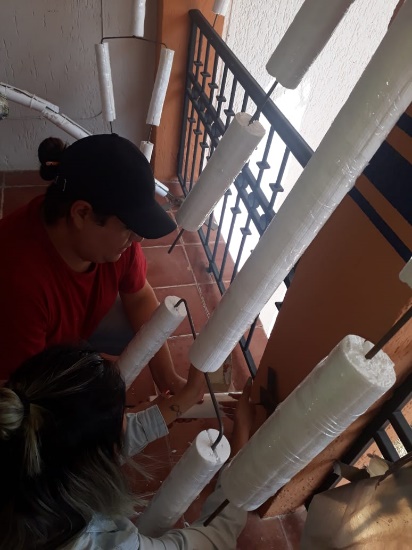 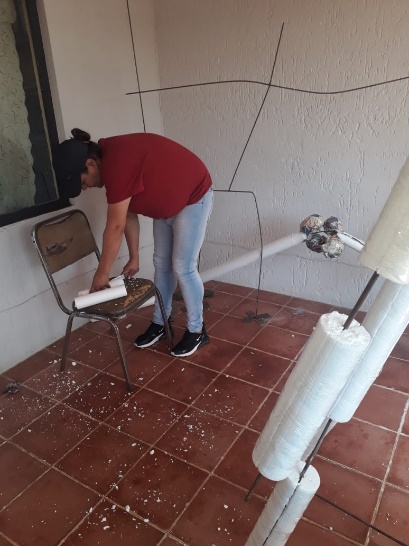 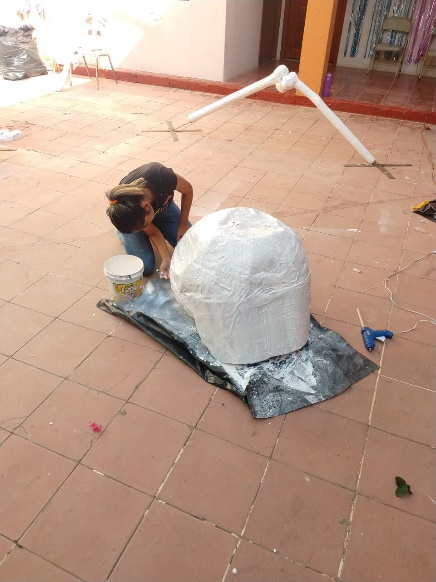 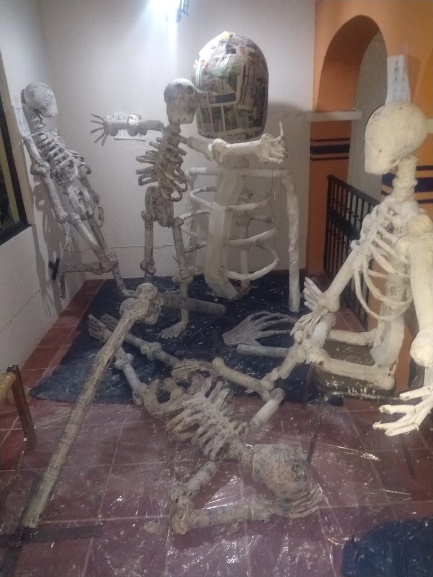 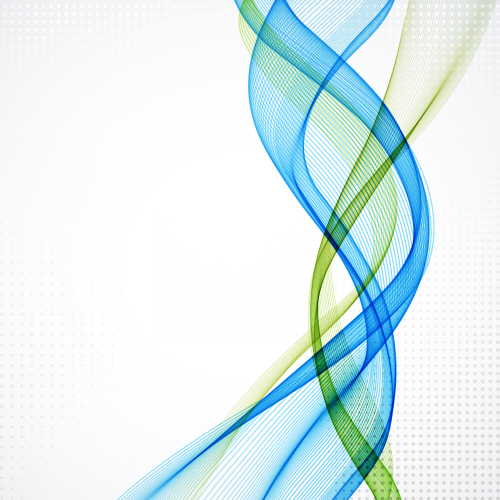 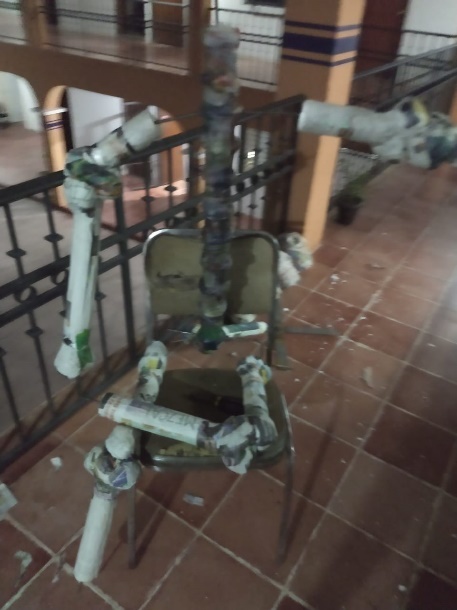 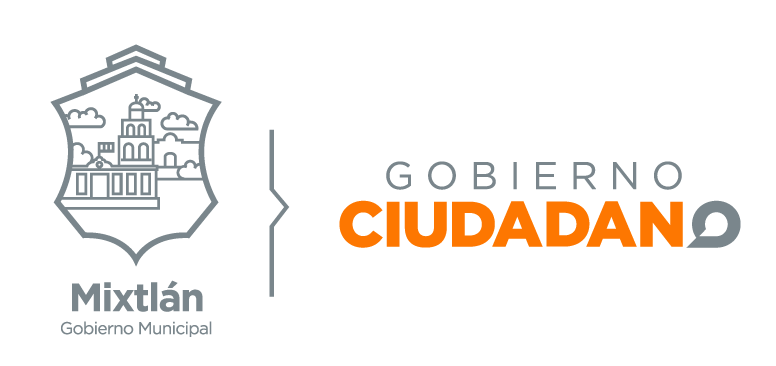